Big Data Projects on the Better Start National Science Challenge
Rick Audas
Project Leader
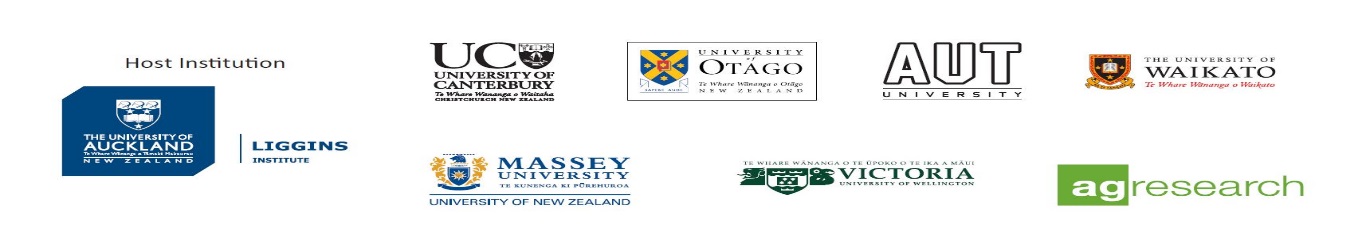 A Better Start is funded by the Ministry of Business, Innovation and Employment
What are we studying?
As the name suggests, we’re focused on children and specifically examining:
Obesity
Literacy
Mental Health Conditions
Autism Spectrum Disorder
The focus on the former two is trying to measure the population and support interventions seeking to reduce prevalence.
In the latter two we focus on achieving better outcomes following diagnosis (although we intend to do this with obesity and literacy as well).
Our Team
Barry Taylor – Principal Investigator (DSM)
Rick Audas – Theme co-lead (DSM)
Barry Milne – Theme co-lead (COMPASS)
Nichola Shackleton (COMPASS)
Jessica McLay (COMPASS)
Jinfeng Zhao (COMPASS)
Sheree Gibb (COMPASS, Wellington)
Justine Camp (DSM)
Rose Richards (DSM)
Jesse Kokaua (DSM)
Nick Bowden (DSM)
Our Approach
Our focus has been to use the IDI – with particular emphasis on the Before School Check (B4SC).
This is a universal health and developmental screen administered to four year-olds.
For our purposes, it’s the only systematic capture of obesity, but also provides a number of other health and behavioural measures that are interesting in their own right, but also possible antecedents of future outcomes.
We build collaborative teams comprised of members of our team, collaborating with content experts from the various themes. 
Approach is to identify a research question, form a team and move quickly to determine data and methods to be used.
Seek to make full use of the IDI, by linking several key datasets.
Obesity Projects
Trends in prevalence of obesity among 4YOs in NZ (led by Nichola Shackleton).
Community Trajetories in obesity among 4YOs (led by Sheree Gibb).
Deprivation, Ethnicity and Obesity (led by Nichola Shackleton). 
Seasonality in Obesity (led by Barry Milne).
Antibiotics exposure and Obesity (led by Jess McLay).
Oral Health and Obesity (led by me).
Literacy Projects
Can we use the B4SC to predict a literacy intervention? (led by Philip Schluter and Jesse Kokaua).
Examining ethnic differences in access to literacy interventions (led by Philip Schluter and Jesse Kokaua).
Mental Health Projects
Profiling Mental Health Conditions among Youth (led by Nick Bowden).  In this project we use NMDS, SOCRATES, PRIMHD and PHARMS data to identify a wide range of mental health conditions, by age.
We then seek to examine comorbidities and onset.  For instance, how much more likely is a child with ADHD in primary school to develop a mood disorder later in childhood?  
A multi-paper initiative examining the life trajectories of young people diagnosed with MHCs. 
Focus on short, medium and longer term outcomes.
Again, an attempt stretch the capabilities of the IDI by looking at Health, Education, Justice, MSD, IRD, and Census data.
ASD initiatives
Examining ASD alongside MHCs, as previously described.   ASD is often comorbid with a number of MHCs, so sensible to examine them together.
More generally interested in understanding the longer term trajectories for children with ASD.
Also very interested in the impact of ASD on families:
How are siblings affected by ASD (worse health, discipline and education outcomes?)
How are parents affected by ASD (more likely to experience financial hardship? More likely to separate? )
B4SC Coverage
Building on her work constructing population denominators, Sheree Gibb examines who does participate in B4SC.  Vital since this is a population screen designed to target interventions to children and families in need.
What if the most vulnerable are missing out?
Sheree provides more detail next…
Community Indicators Project
Drives towards an underlying theme about developing a better understanding of why some individuals and communities do better than others, even when correcting for observed factors.
Speculate that community differences may be important here.  
Interested in measuring and capturing ’exposures’ which can be good (green space, high rates of social cohesion, access to intellectual resources) or bad (high rates of crime, access to fast food, liquor and gambling outlets, poor walkability).
Collaborating with Dan Exeter (Auckland) and trying to get support from other researchers, including Ageing Well and Healthy Lives (other NSCs).
Seeking funding….
Community Indicators (cont.)
Broad idea is to add a collection of community/neighbourhood level data that can be linked, via mesh blocks, to data held in the IDI.
Likely to be aggregated up to Dan’s ‘Data Zones’ which approximate communities.
Should provide a detailed description of the environmental ‘goods’ and ‘bads’ 
We have broadly grouped them into measures of the cultural environment, built environment, natural environment and the social environment.
We believe these, potentially, represent important policy levers.  If we want to influence these outcomes, communities are a likely policy channel.
Māori Engagement
Two broad objectives:
To ensure our findings/results/communications are done in such a way that are culturally safe and sensitive to Māori.
To engage Māori researchers/stakeholders to develop research questions and approaches that reflect a Māori world view.
This is challenging because there is a sense that the data has been taken without consent and it’s difficult to give something back that was stolen in the first place.  
So we have some work to do, but we are eager to get this right.
Pacific Engagement
Similarly focused on avoiding portraying Pacific peoples in a negative light and eager to focus on finding policy tools that can narrow the gaps between Pacifika and other New Zealanders.
We are currently working on developing Pacific partnerships through our own researchers with the longer term view of developing Pacific led research projects under the Big Data umbrella. 
We have added a Pacific post graduate student (supervised by Jesse Kokaua, Rose Richards and me) who is focused on examining the experience of Pacific youth experiencing mental health conditions.
Where next?
Continuing to work with colleagues from across the themes and drawing in new members of the research team to complete these papers and start new ones.
Building on our collaborations with the themes.
More focus on inter-generational analysis and family focused research.
Helping augment and improve the IDI.
Developing international partnerships with renowned scholars.
Thinking about new data sources (primary care, social media, environment) that could further extend our learning about these target issues.
Thank You!
Questions?
Comments?
Criticisms?